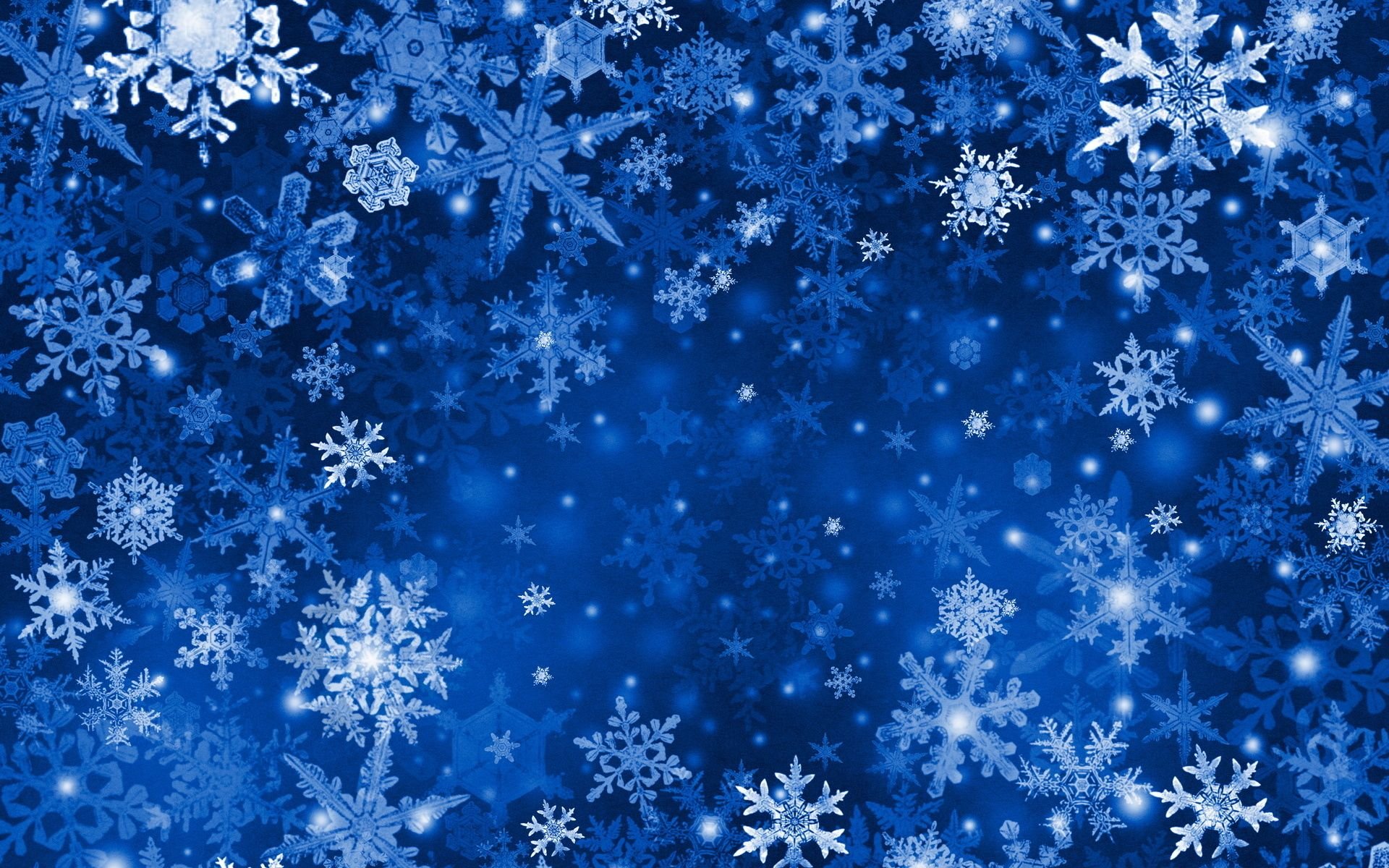 КРАСИВЫЕ СНЕЖИНКИ
ЧТО ТАКОЕ СНЕГ?
Как красиво зимой!
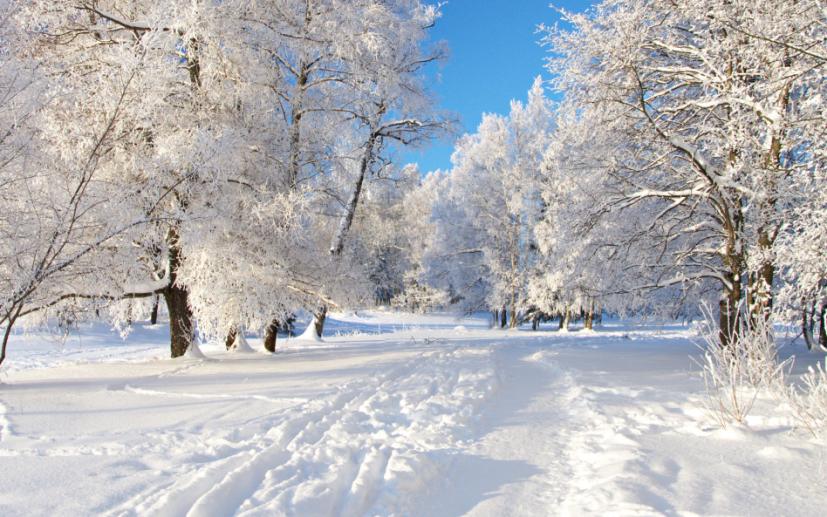 Что такое снег?
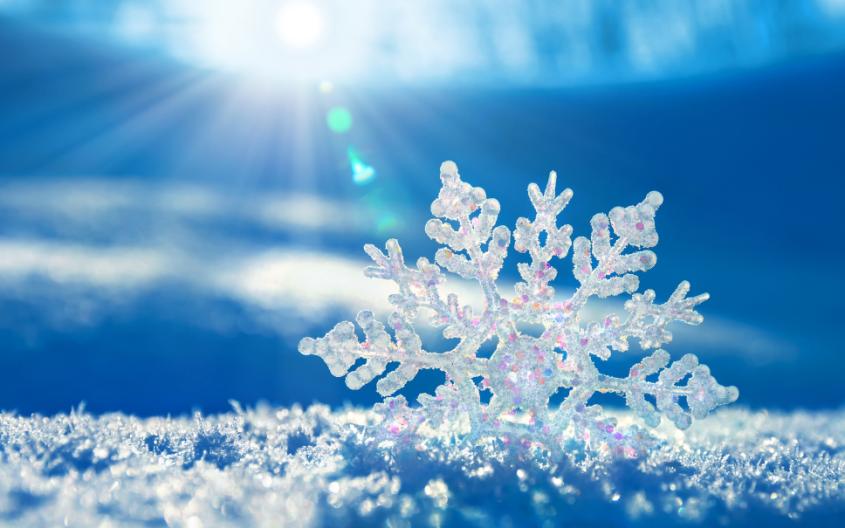 Все снежинки разные по форме, и две одинаковые снежинки найти невозможно .
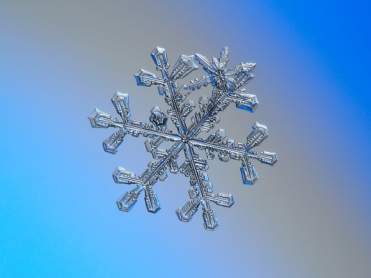 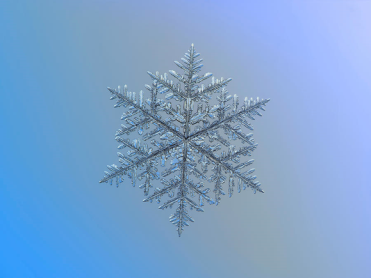 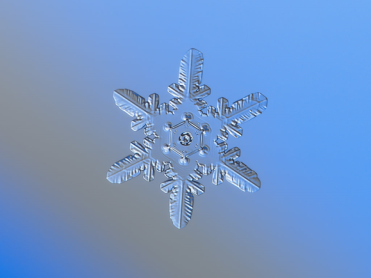 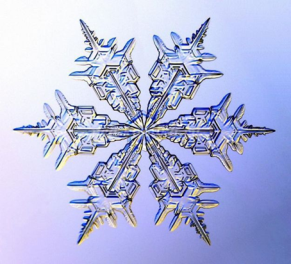 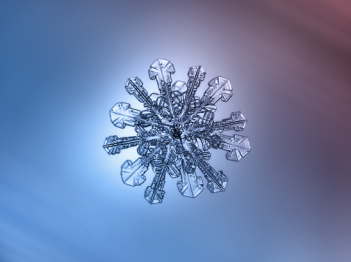 Снег – это много, очень много красивых снежинок. Они падают и падают с высоты на землю, на деревья, на крыши домов .
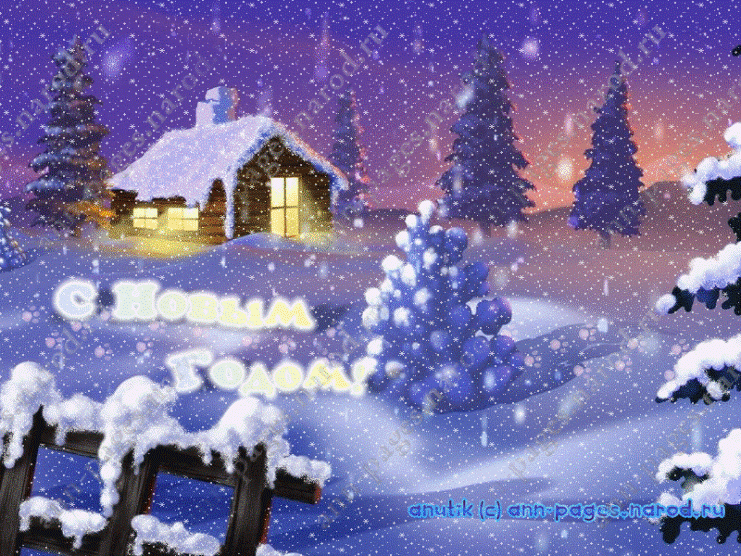 Из снега вы, ребята, легко можете слепить много интересного:
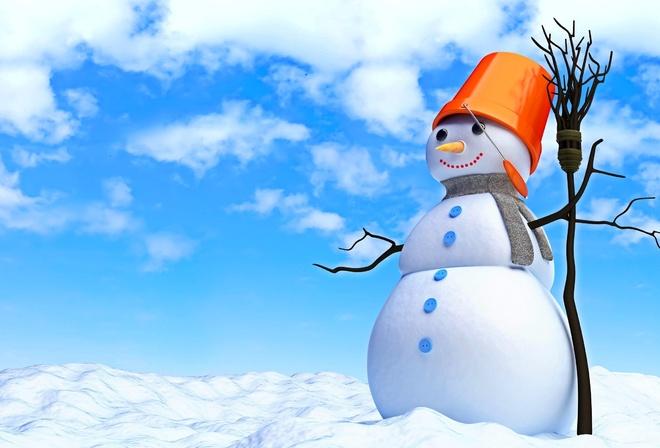 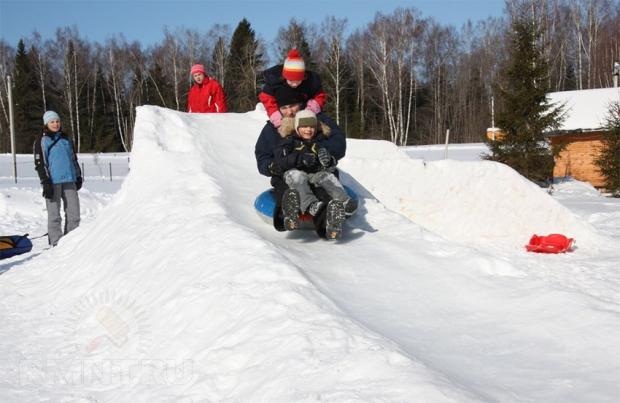 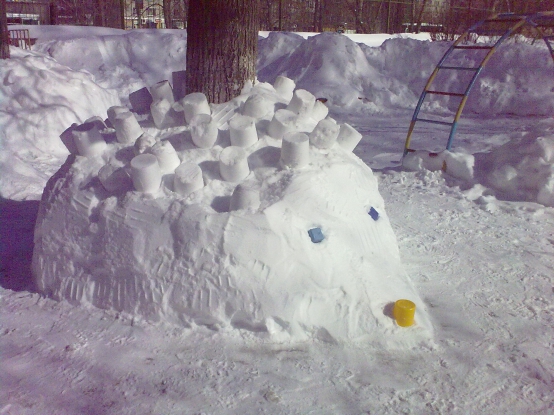 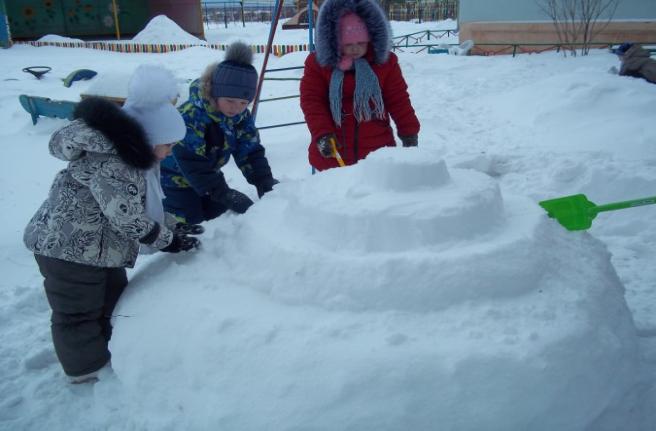 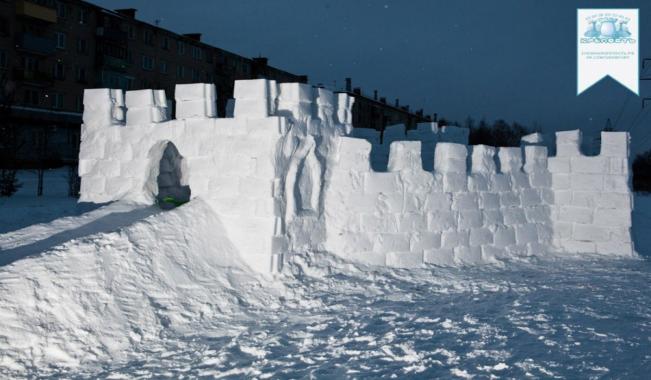